SBWL International Business
SBWL Presentation
Dr. Evelyn Reithofer, Hannah Brückler & Rita Eigl
Where are we?
Institute for International Business: where to find us
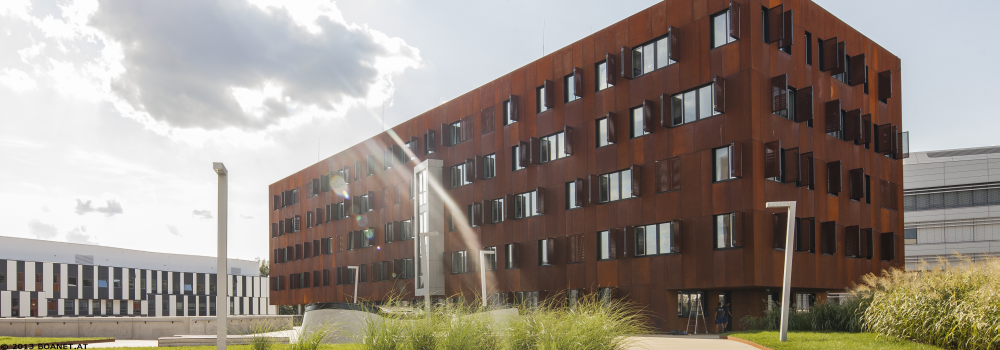 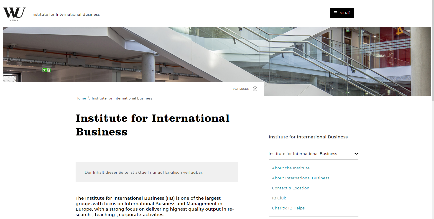 https://www.wu.ac.at/iib/iib/studies/sbwl
15 January 2024
What do we offer?
The SBWL International Business aims to provide an understanding of relevant resources, markets, and strategies in IB
Academic excellence: 
International strategies, markets, and resources across functions
1
Real world application:
Intense interactions with the corporate world
2
3
The „IIB-Experience“:
Small groups, varying class formats, motivated faculty
4
The IB Club:
Events, networking and talks organized for IB students
15 January 2024
What do alumni do?
Graduates continue their career in a wide range of positions, usually in an international environment
1
Active in graduate programs, specifically CEMS, ExInt
1
Marketing/ finance/ strategy/ HR in internationally active firms
2
2
3
Internationalization management
3
4
Founders/ GMs of (global) start-ups
4
15 January 2024
Courses
The SBWL International Business consists of the following courses and is entirely taught in English
Course1: 
Foundations of International Business
Theoretical and Strategic Foundations of IB
1. Semester
Course 2: 
International Business Applications
Applications of IB Theories, Strategies, and Functions
2./3. Semester
Course 3:
Strategies
e.g. Strategies of EMNE, International Energy Strategies (with OMV)
Course 4:
Markets
e.g. International M&A, International Marketing, Internationalization in Professional Soccer
Course 5:
Resources
e.g. International HRM, Global Leadership, Financial Resources and Internationalization
15 January 2024
Courses
Students can choose to specialize even further in one of three tracks
Course 1 & 2
1. Semester
2./3. Semester
The SBWL International Business Central Europe Connect Track
@WU: Strategies & Management in Central Europe (strategies)
@EUBA Bratislava: Structural Dynamics in Central Europe (markets) 
@SGH Warsaw: Marketing Resources and Consumer Behavior in Central Europe (resources)
The SBWL International Business Sustainability and Corporate Responsibility Track
Strategies with Aspects of Sustainability/Responsibility/Ethics
Markets with Aspects of sustainability/responsibility/ethics
Resources with Aspects of Sustainability/Responsibility/Ethics
The SBWL International Business SME Internationalization Track
International Strategies for SME
International Markets and SME
Resources and SME Internationalization
15 January 2024
Courses
Cooperation with one of our partners
‘Real Life’ Experience
Many of our courses are organized jointly with industry partners to allow for real life experiences and intense interaction with industry partners.
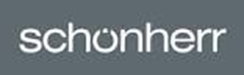 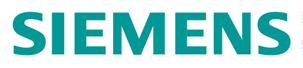 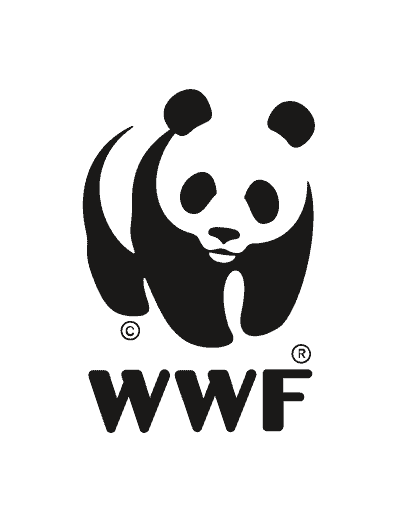 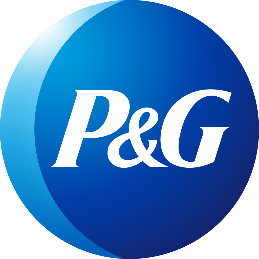 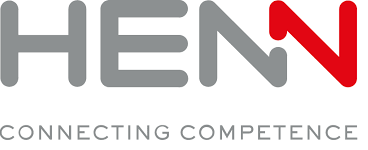 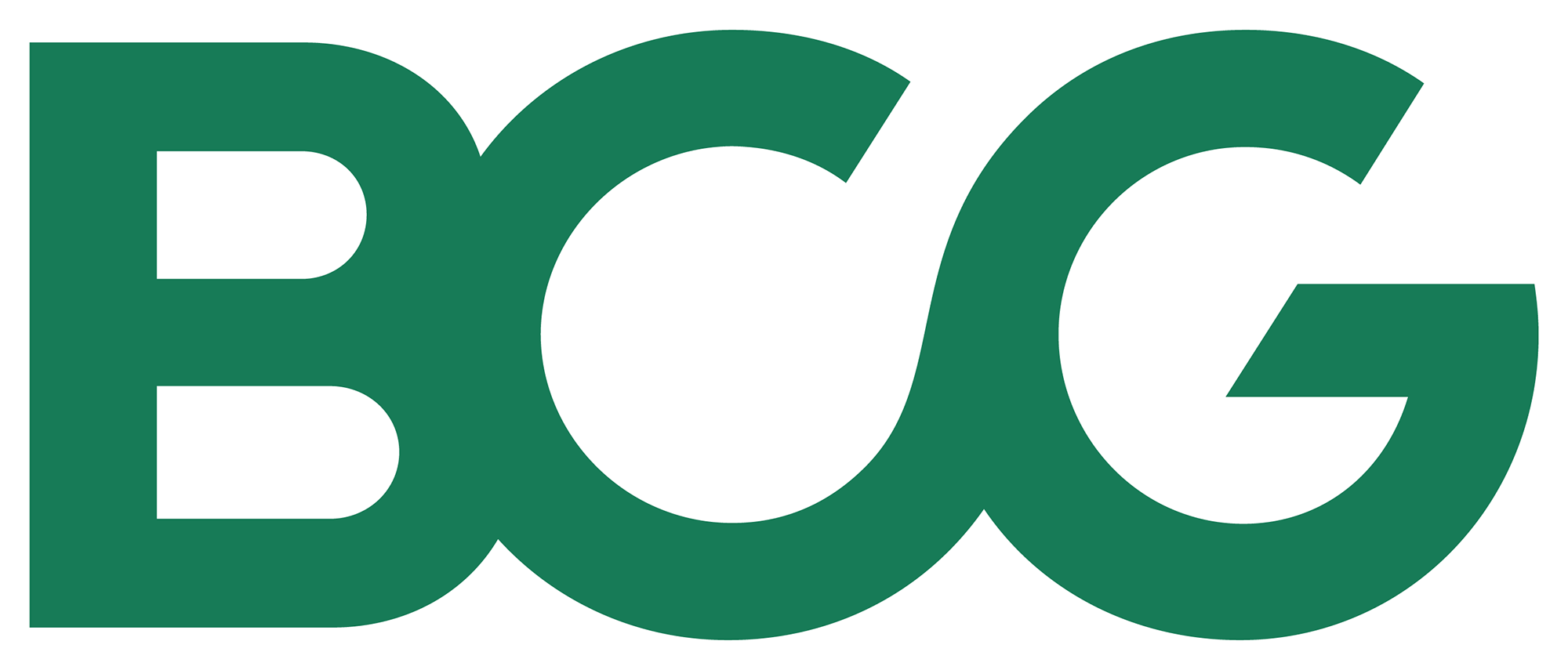 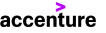 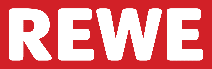 15 January 2024
Who are we looking for?
SBWL International Business students should be excellent, open minded, and cross-functionally interested
Students with excellent academic background
1
Students with international curiosity
2
3
Students with cross- functional abilities
15 January 2024
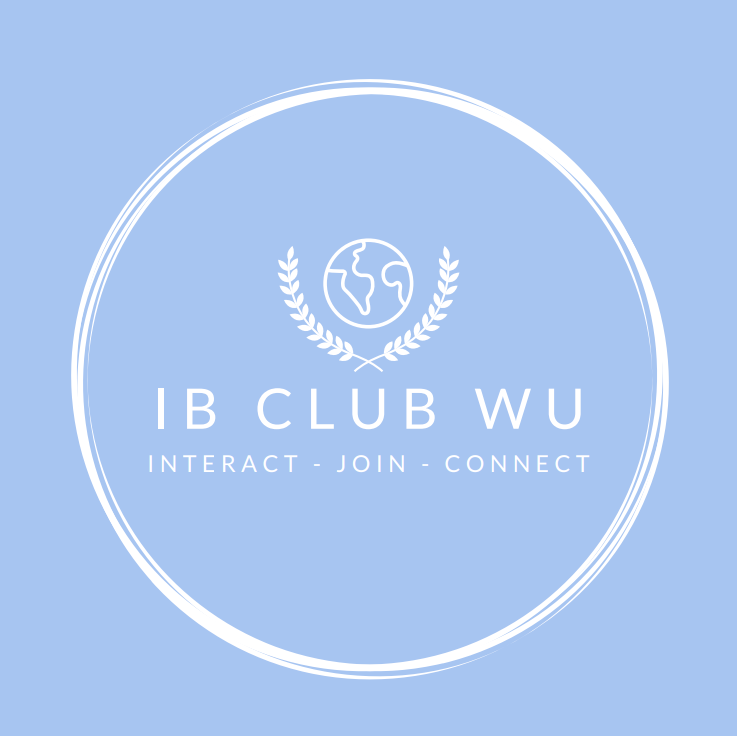 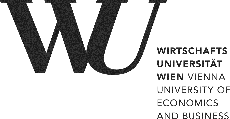 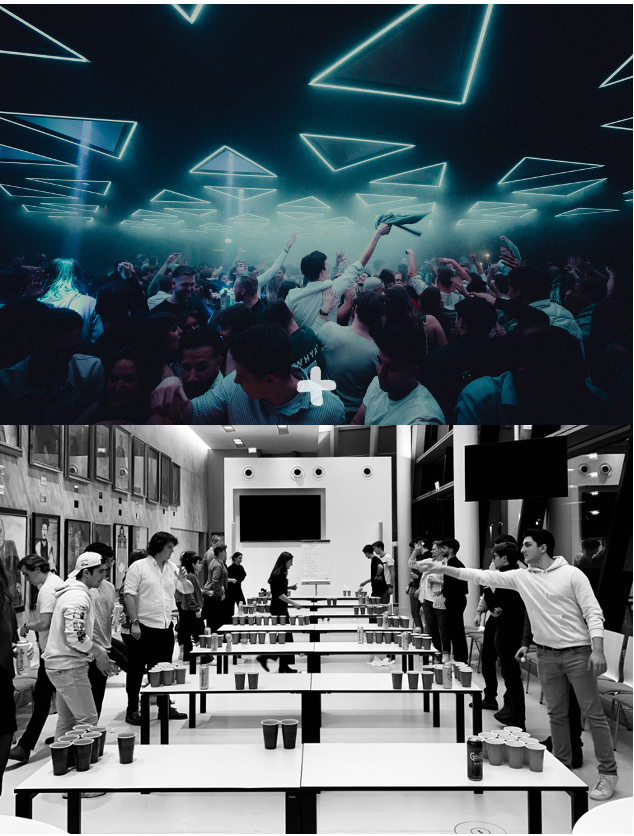 EVENTS @ IB CLUB
Corporate events: with REWE, Accenture, BCG, 	WWF and others.
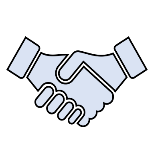 Social events: meet@Christmasmarket
	Beerpong Championship
	Cooperation with PLUS at Babenberger Passage
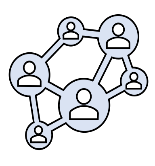 Strong IB community and IB faculty  
	CEMS and SIMC Talk
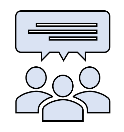 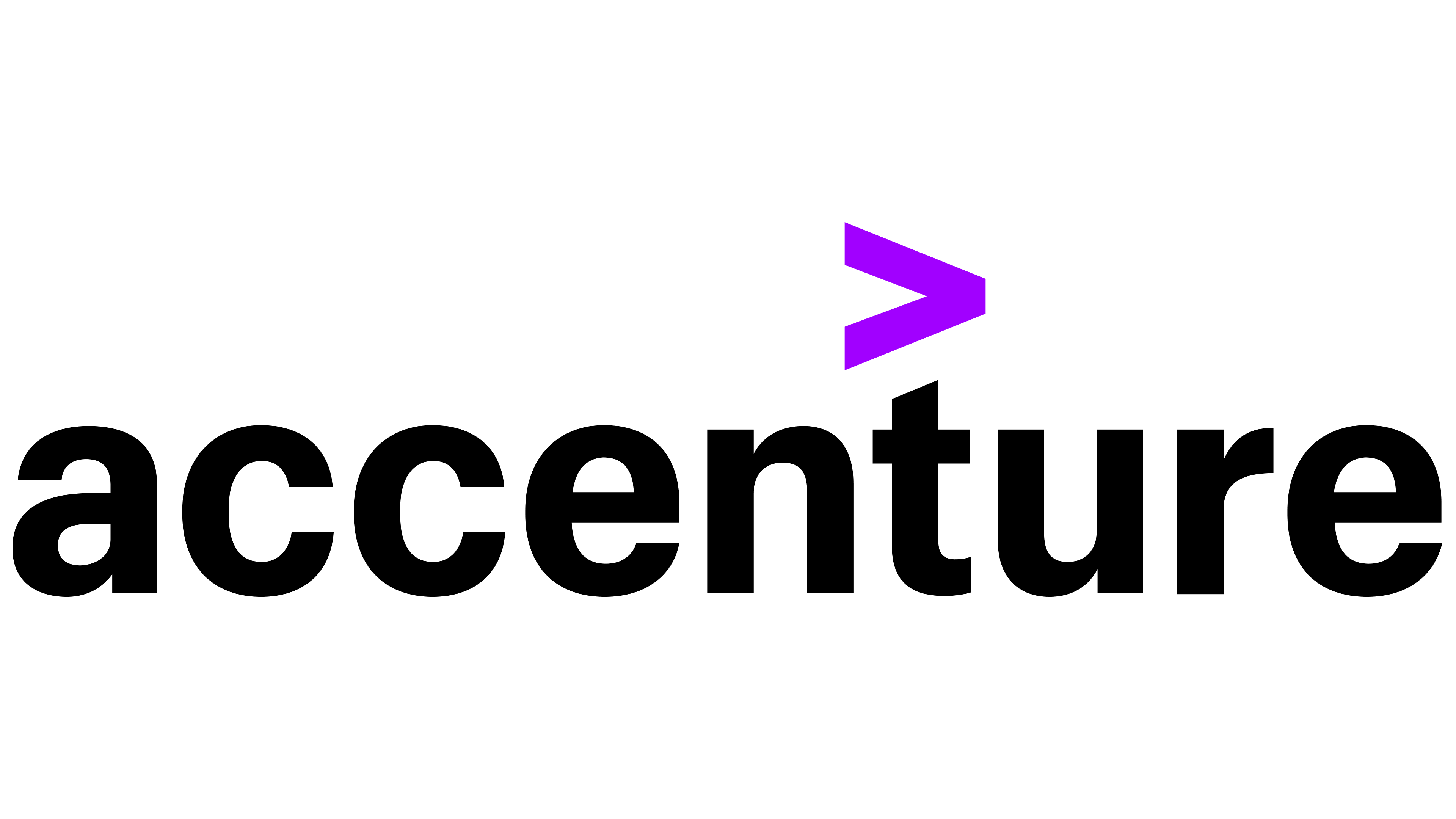 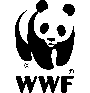 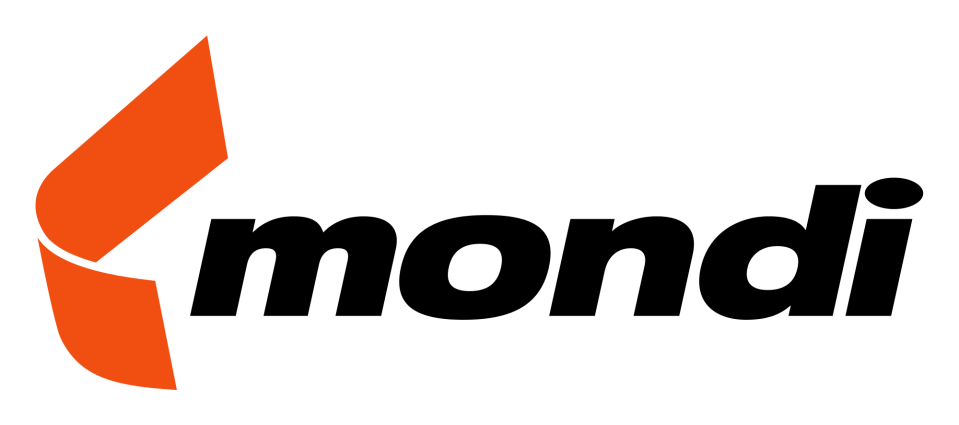 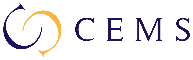 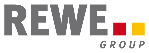 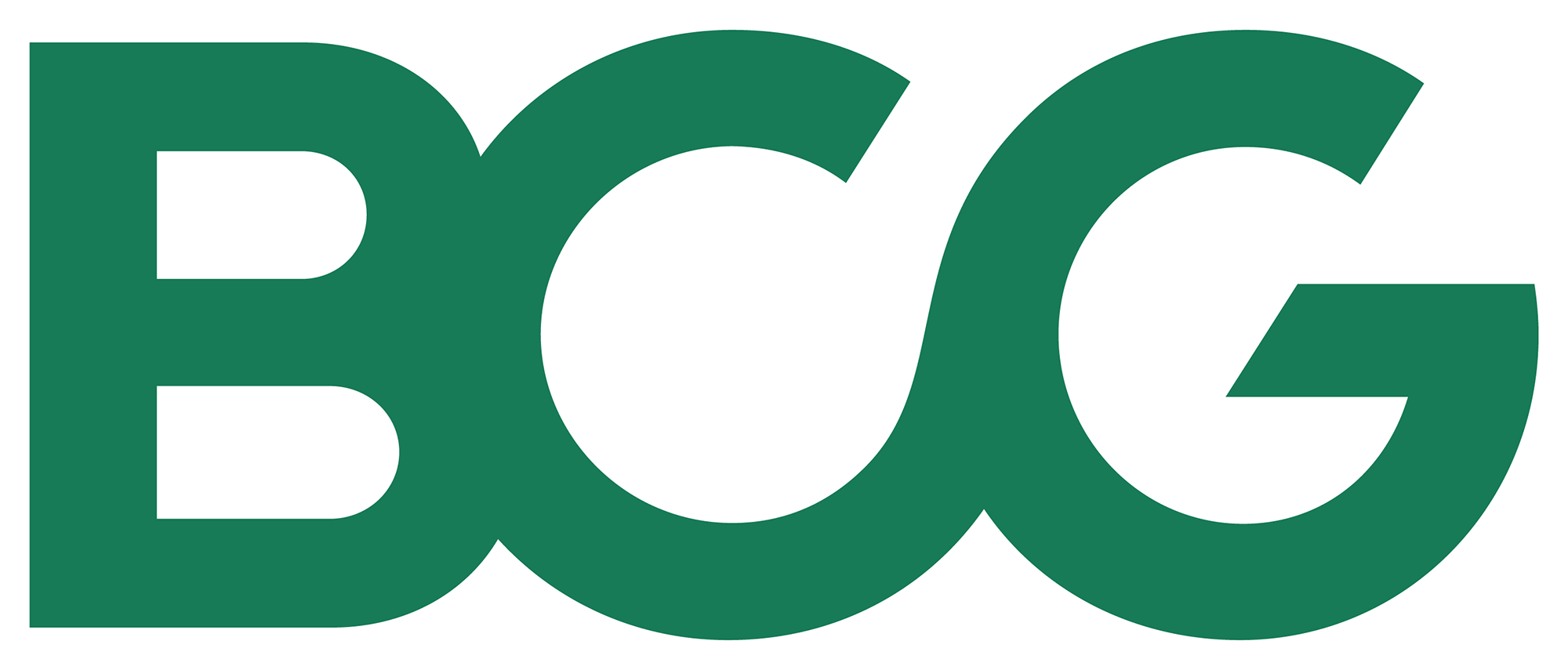 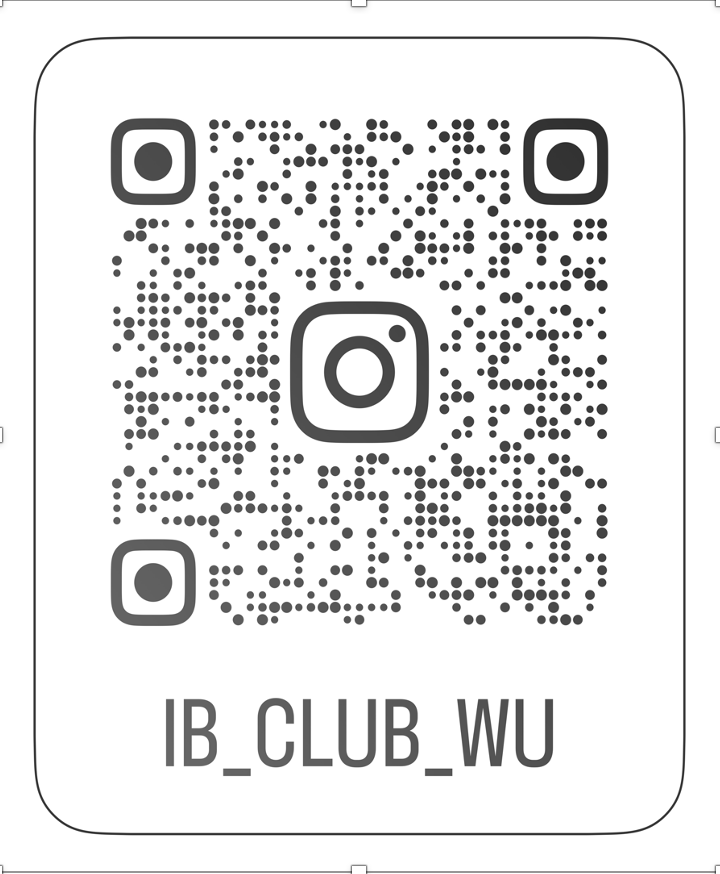 JOIN US ON INSTAGRAM
Entry into the SBWL
Each semester we select students based on a combination of two different approaches
Average of the best 27 ECTS (Bachelor level)
50%
50%
Entry exam (multiple-choice)
Summer 2024about 160 students
15 January 2024
What else is possible?
Supervision of Bachelor or Master Thesis
Assignment
Twice every semester (March, June, October, December) we publish a list of thesis topics for which students can apply
Procedure
In case you have a specific topic you would like to supervise or have a student who is interested in writing a thesis with you, do not hesitate to contact sbwlib@wu.ac.at.
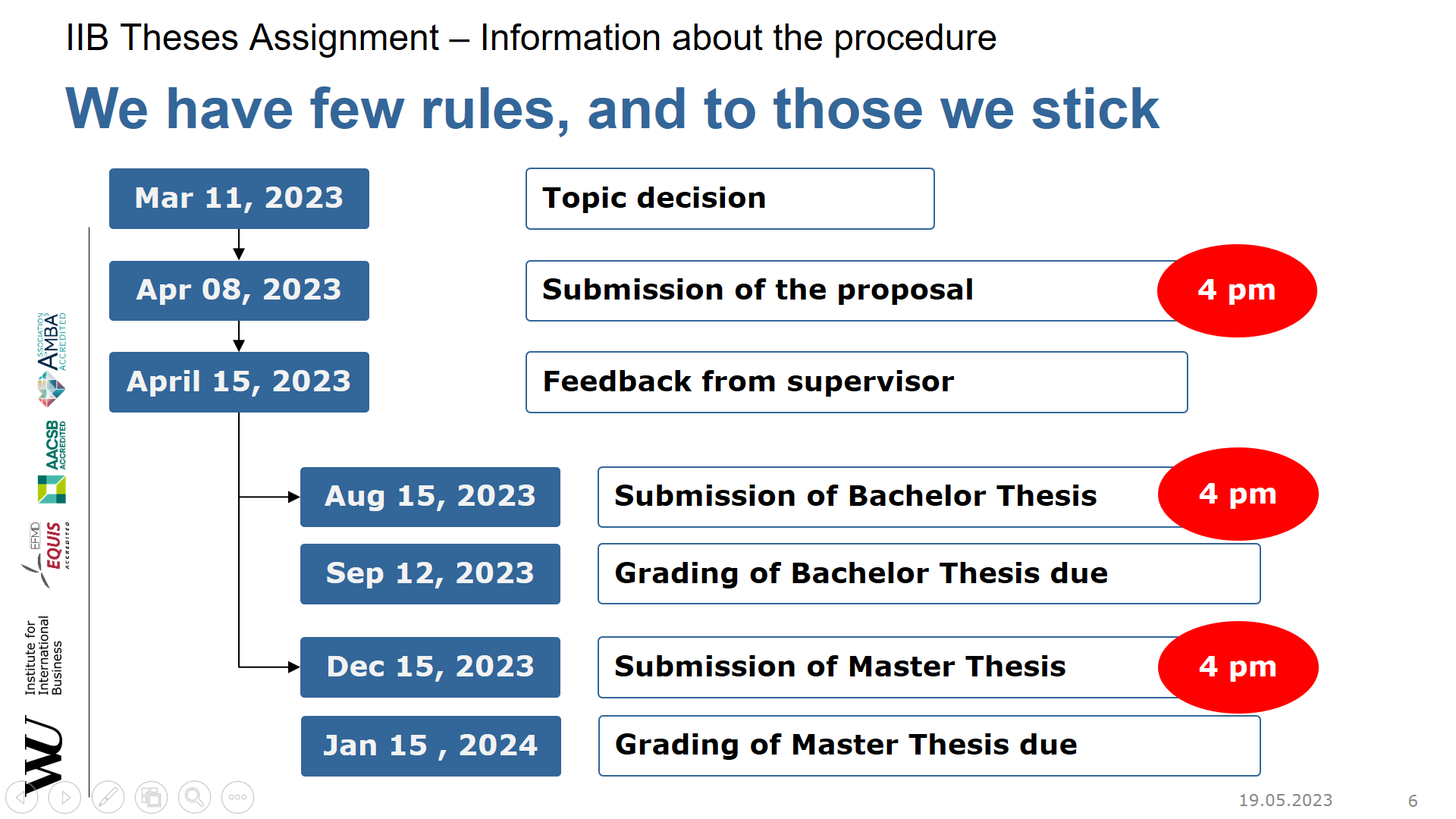 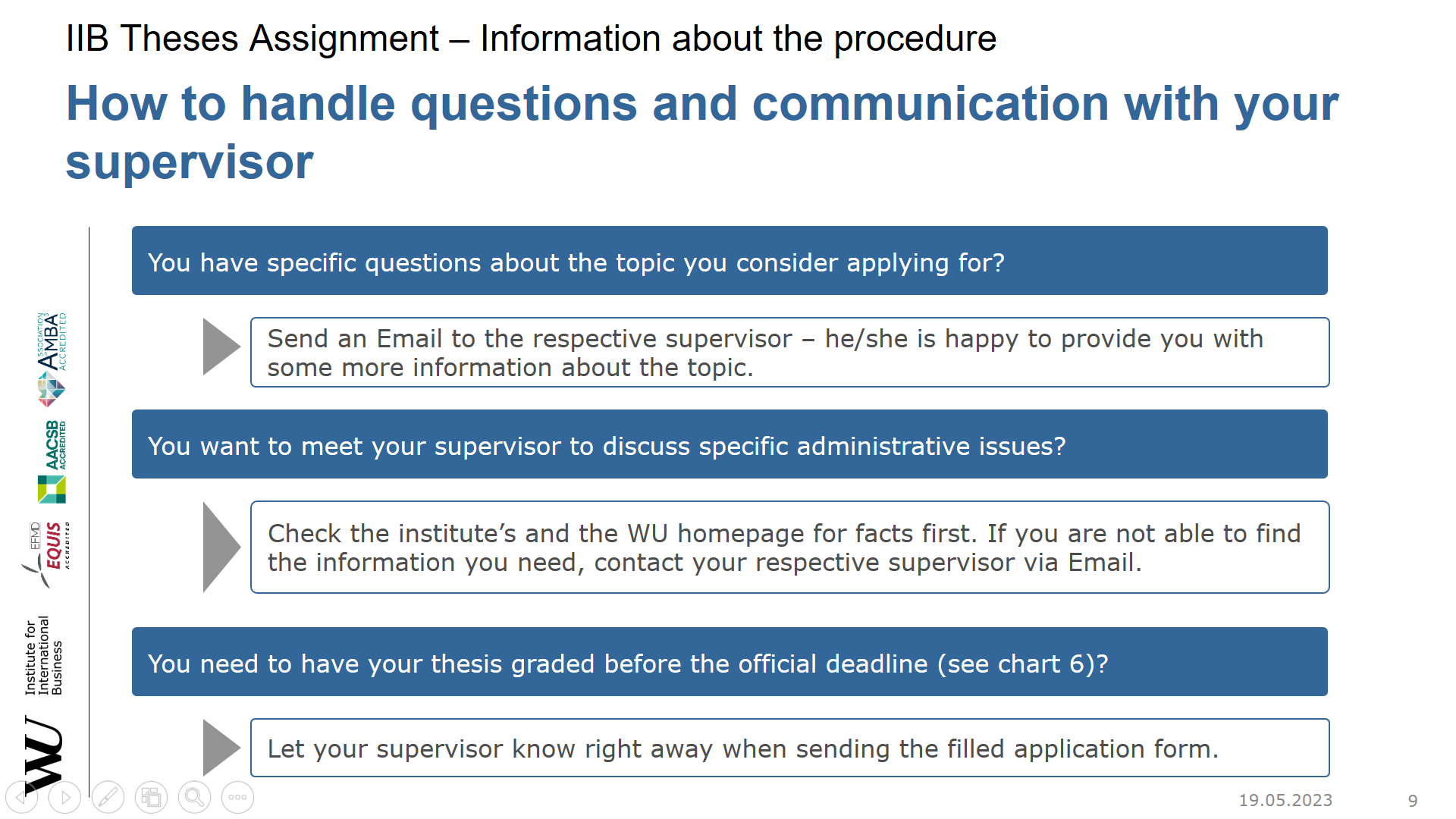 15 January 2024
Where are we?
International Business Team Puck: follow us
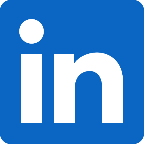 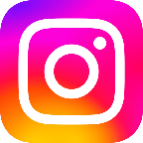 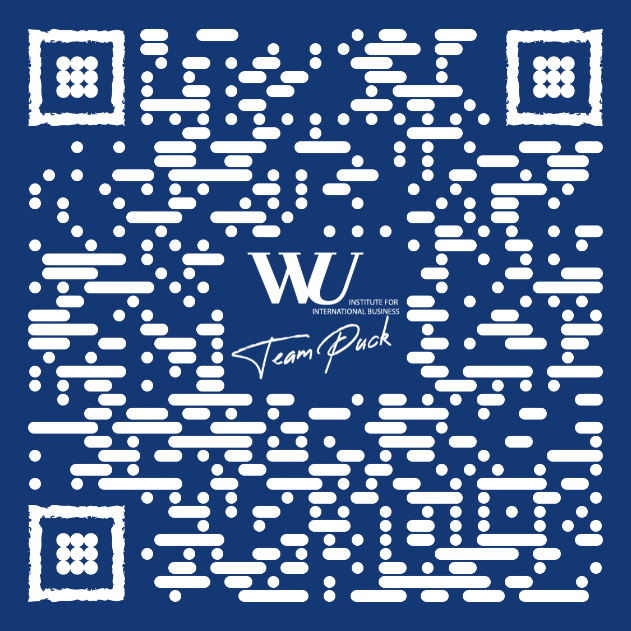 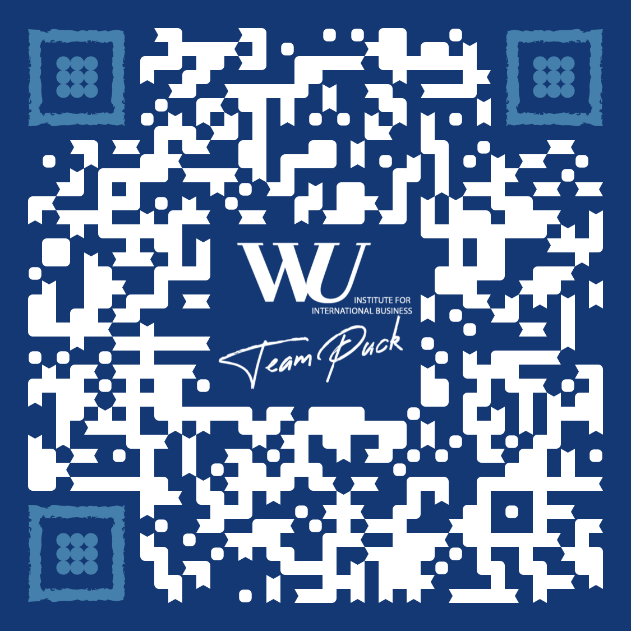 15 January 2024